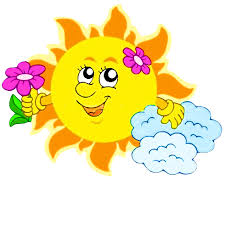 Муниципальное казенное дошкольное образовательное учреждение Аннинский детский сад №7 общеразвивающего вида
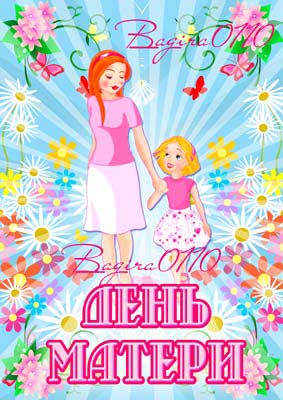 «Мама-солнышко мое»
Подготовила:  Кумицкая Елена Викторовна воспитатель IКК.
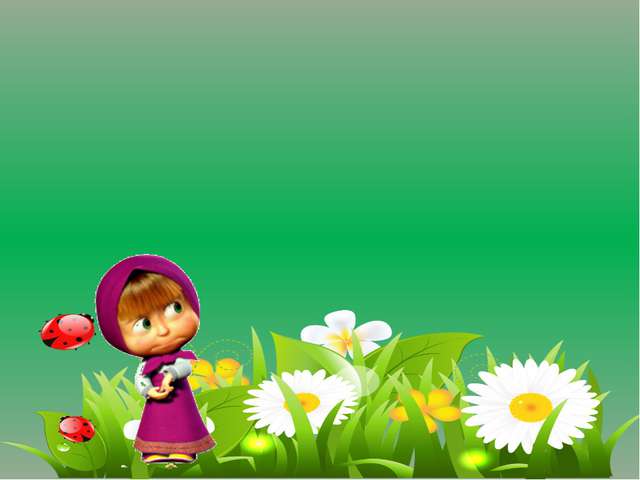 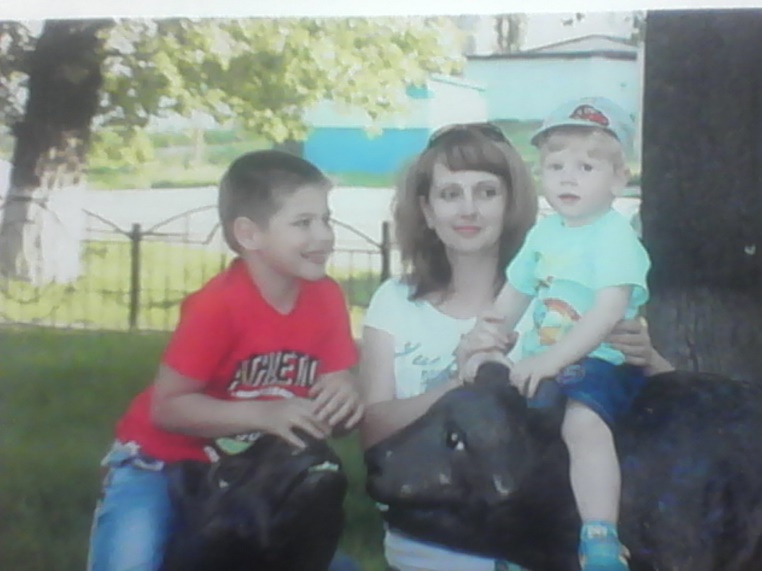 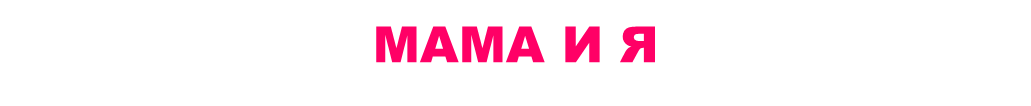 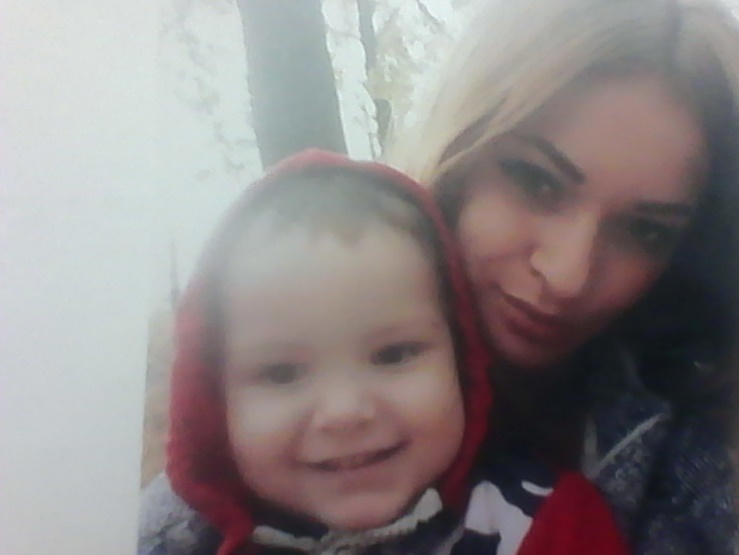 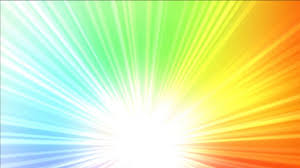 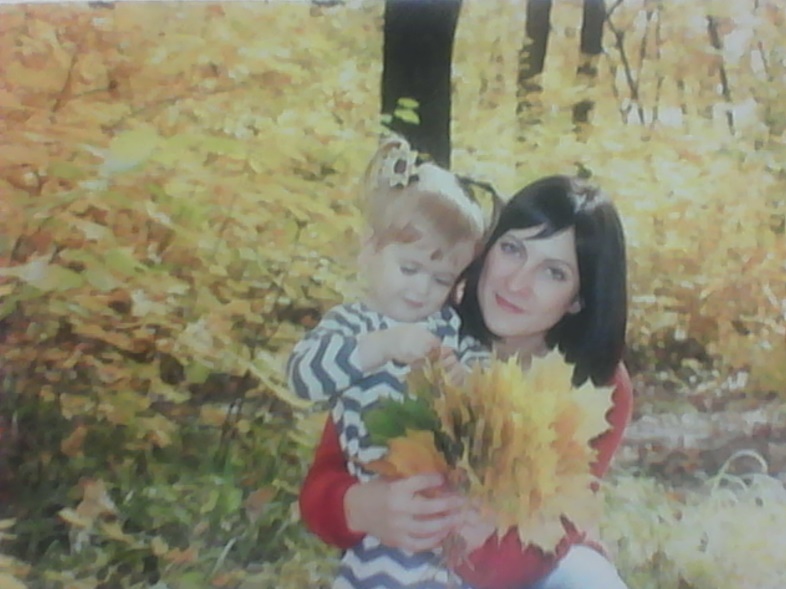 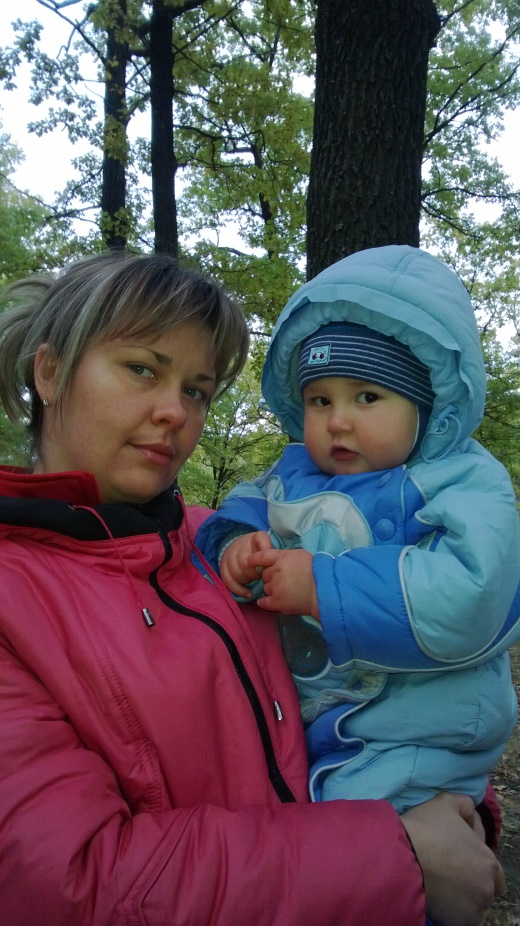 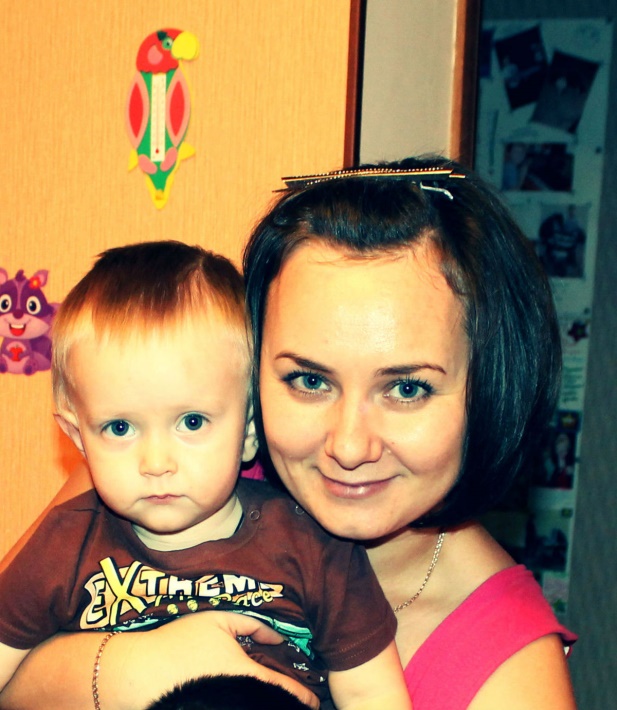 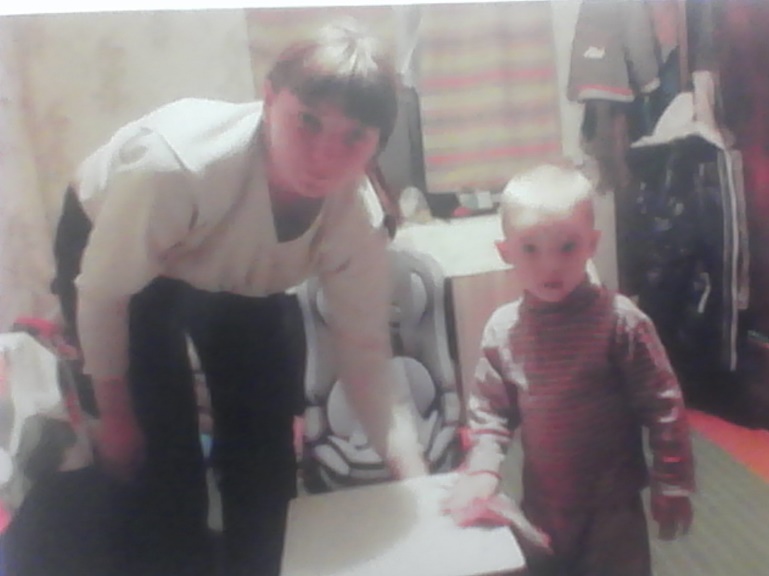 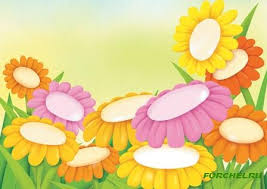 Моя бабушка
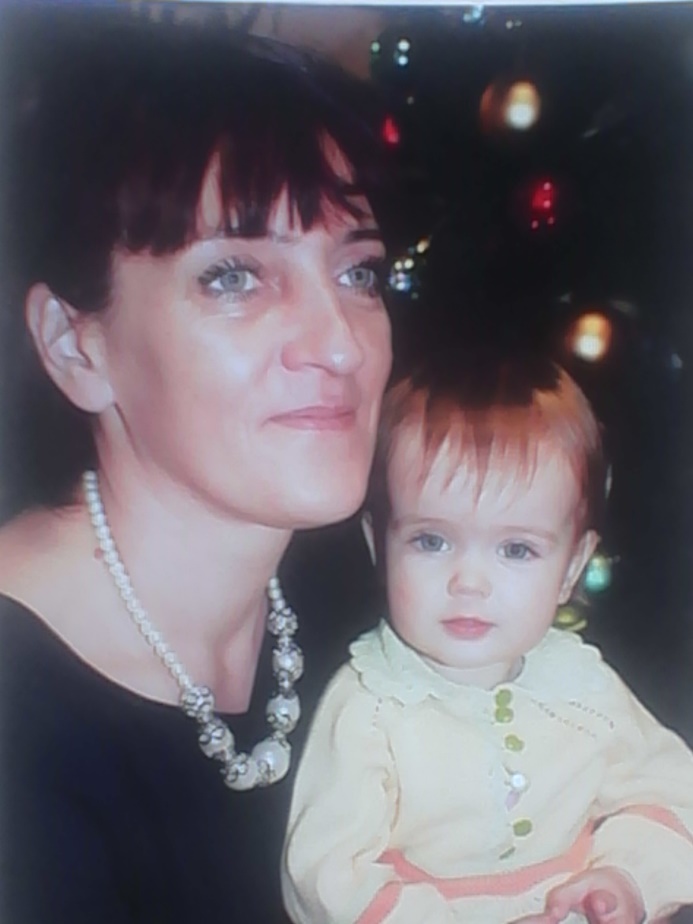 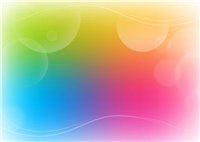 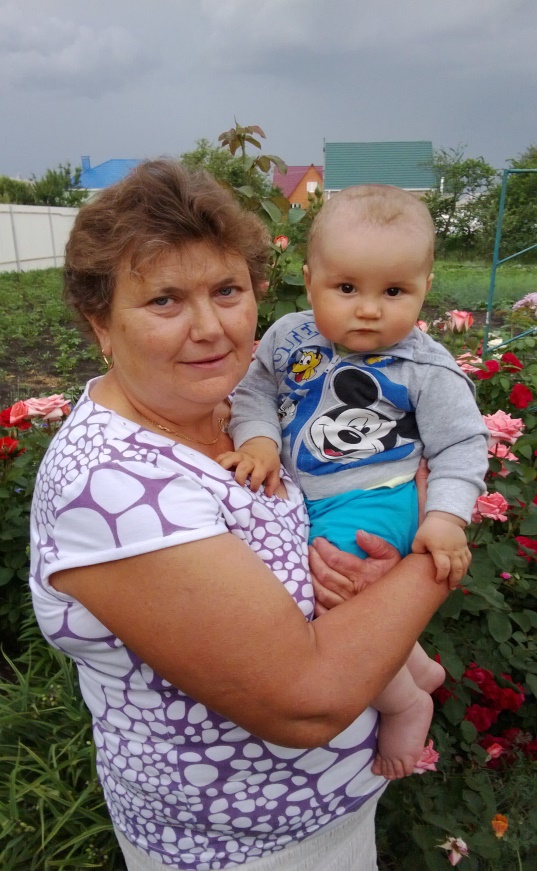 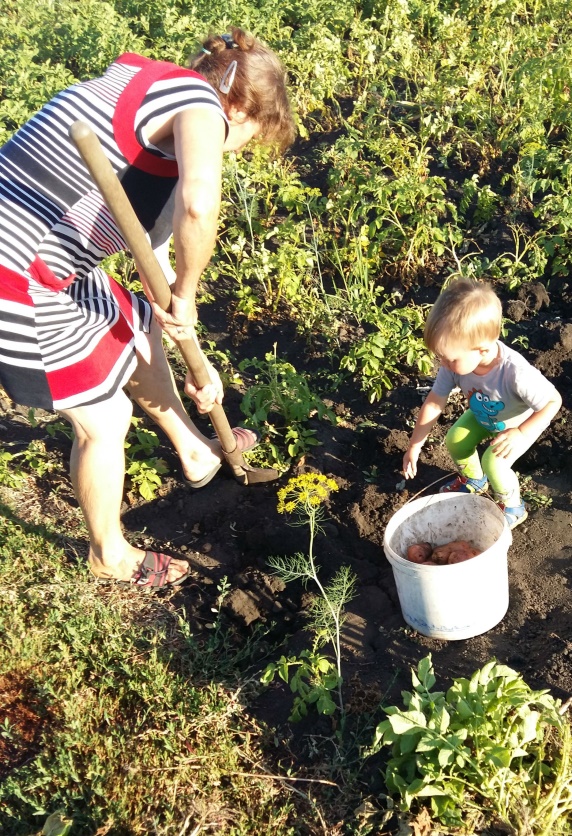 Моя прабабушка
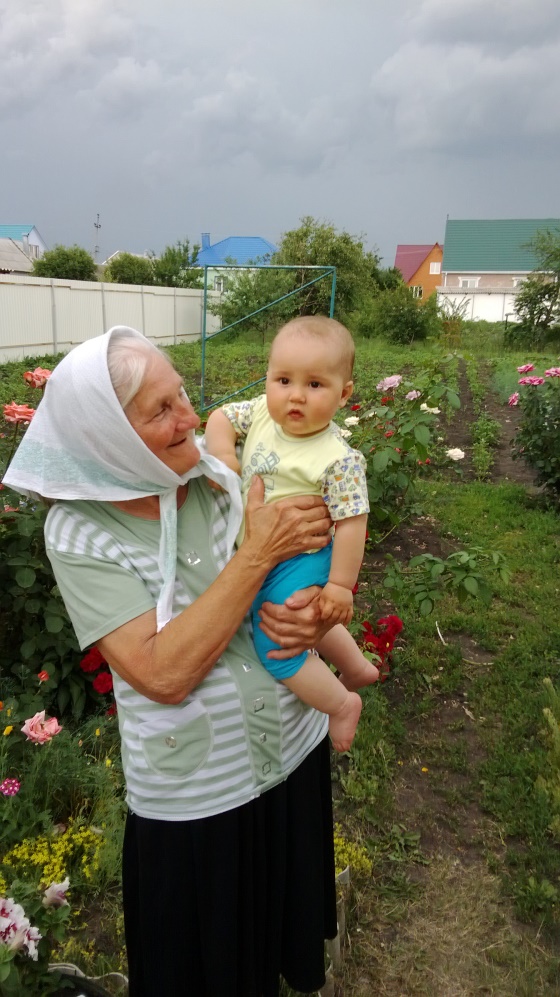 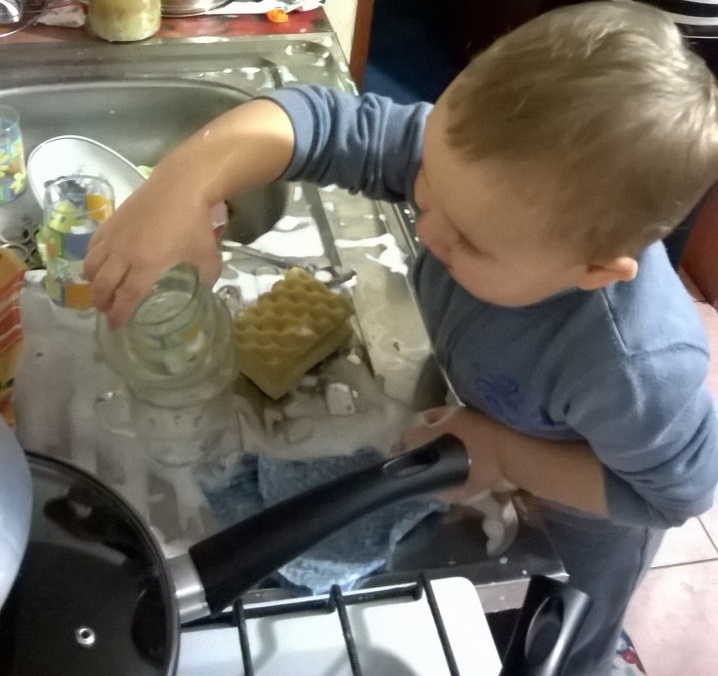 Как я помогаю
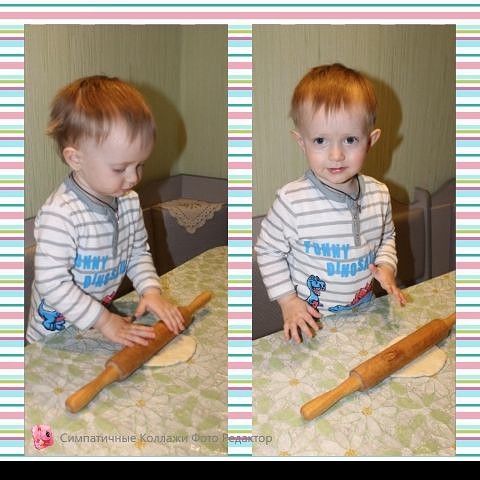 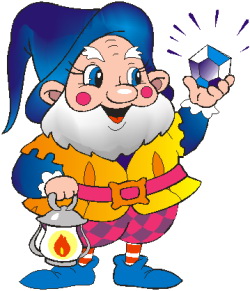 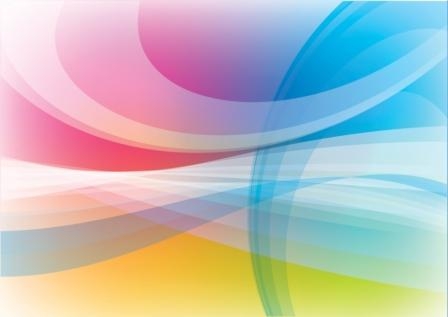 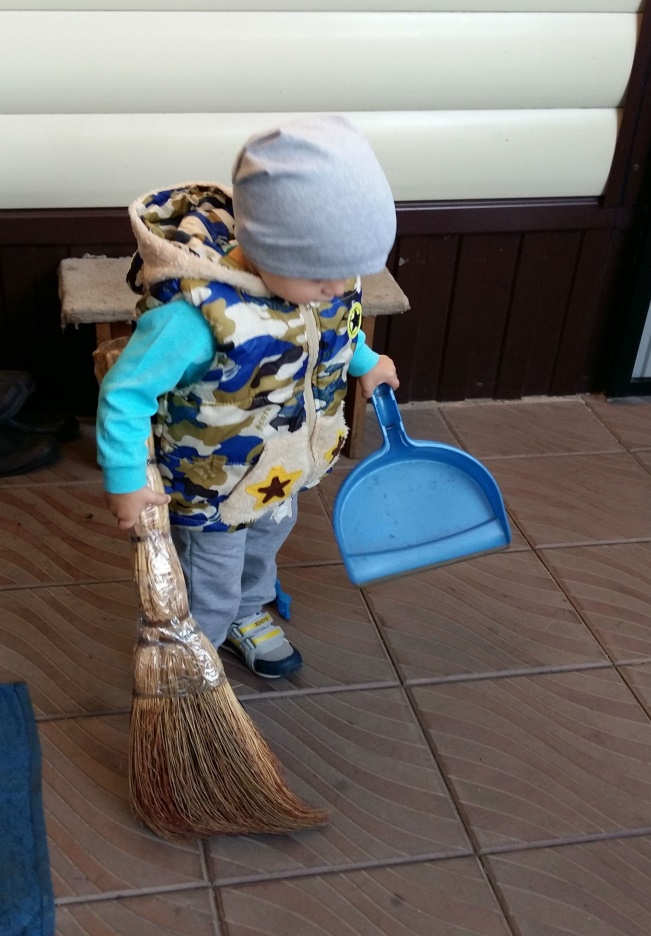 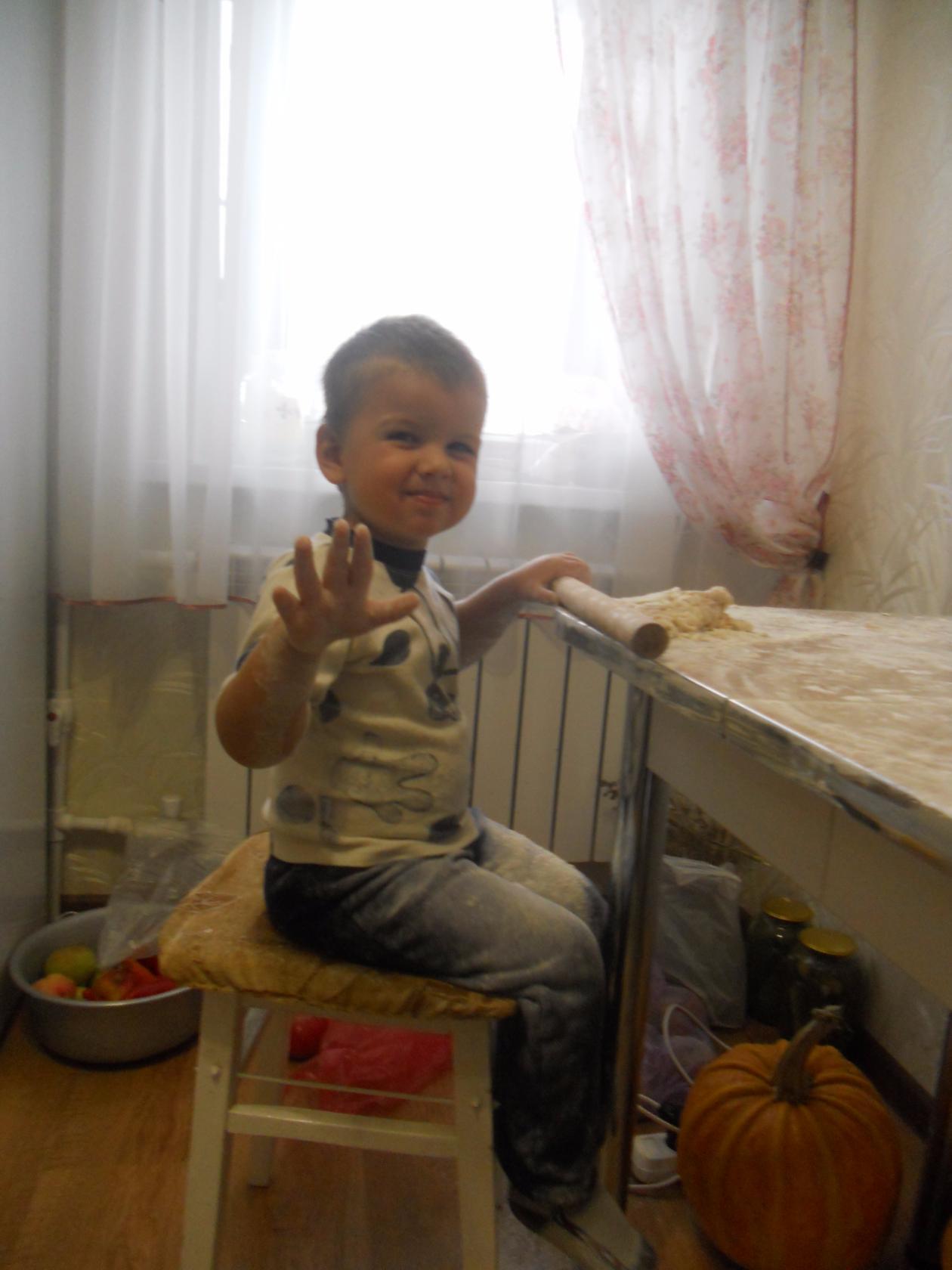 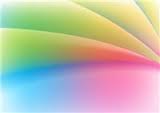 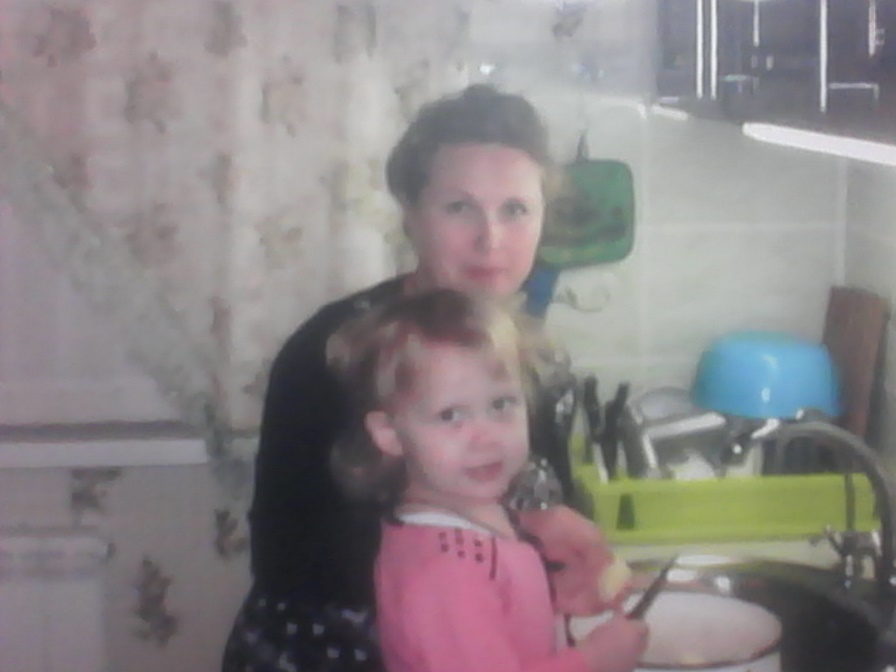 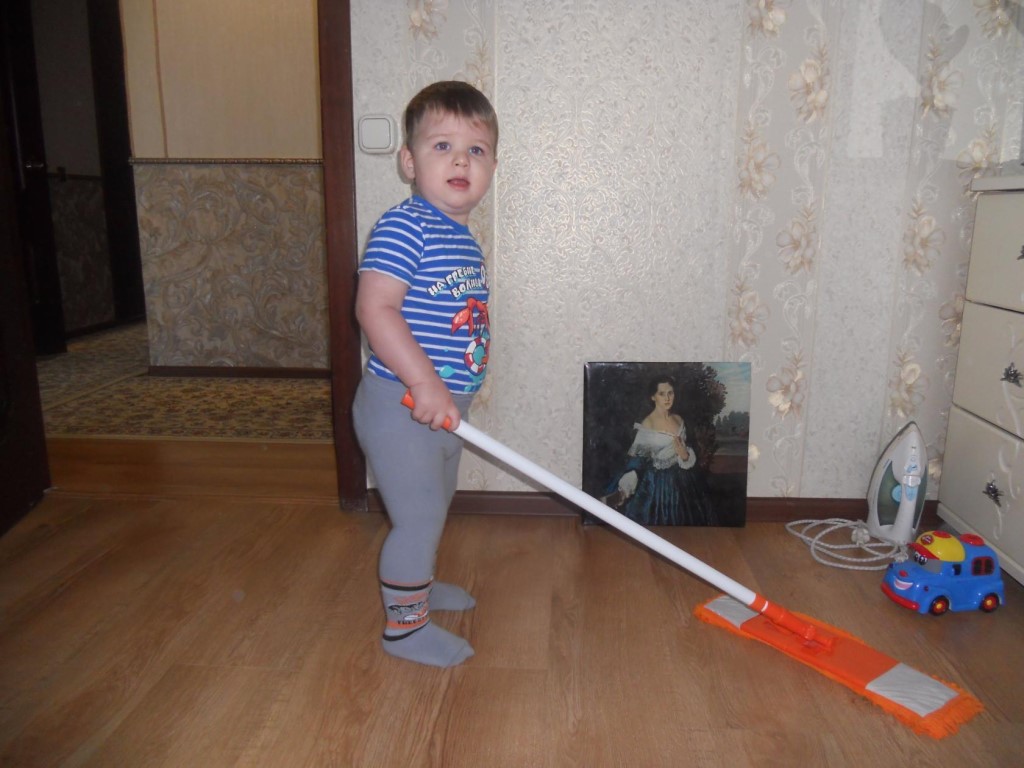